West Breese Road Waterline Extension

Allen Water District
3230 N. Cole Street
Lima, OH 45801
allenwaterdistrict@allencountyohio.com
Allen County, Ohio


June 26th, 2018
1
OVERVIEW OF TONIGHT’S MEETING
Overview of the Allen Water District
Meeting Objective
History of the Project
Proposed Waterline Layout 
Procedures for Project Completion
Detail of Estimated Project Cost 
Estimated Cost to Property Owners
Tentative Project Schedule
Questions
2
1. Overview of the Allen Water District
Allen Water District: A regional water district formed under Ohio Revised Code section 6119, and as such, is a political subdivision of the State of Ohio.  The Water District was formed on March 9, 1989 at the request and petition of four townships: American, Bath, Perry and Shawnee.

Mission Statement:  The Board of Trustees of the Allen Water District is committed to professionally managing and facilitating installation of public water infrastructure and providing high quality and reliable public water to the customers of the District. 

Board of Trustees:  The Water District’s actions are directed by a seven member Board of Trustees: one appointed by American, Bath, Perry and Shawnee Townships, one County member and two Members-at-large.

Benefits of Public Water:  Provides a safe, reliable drinking water source, enhances fire protection by providing a dependable source of water, increases marketability when selling home, reduces homeowner’s insurance in some cases, and eliminates the need for expensive and troublesome home water treatment systems/maintenance and the replacement of fixtures/electrical components due to corrosive water.
3
2. Meeting Objective
Tonight’s meeting objective is to provide information to property owners regarding proposed project costs, layout and timelines.


At the conclusion of tonight’s meeting, property owners will be asked to make a decision on whether they would like to proceed with the project by providing comment in writing to the Allen Water District via mail or e-mail.


The Board of Trustees of the Allen Water District will review all comment and determine whether or not to proceed with the project.
4
3. History of the Project
Property owner addressed Board requesting information on obtaining public water to their property.

2.   Mail Survey sent to potential customers to gauge interest for obtaining public water.

Board of Trustees discussed request and decided to move forward with Informational Meeting based on the response from property owners.

Tonight’s meeting.
5
4. Proposed Waterline Layout
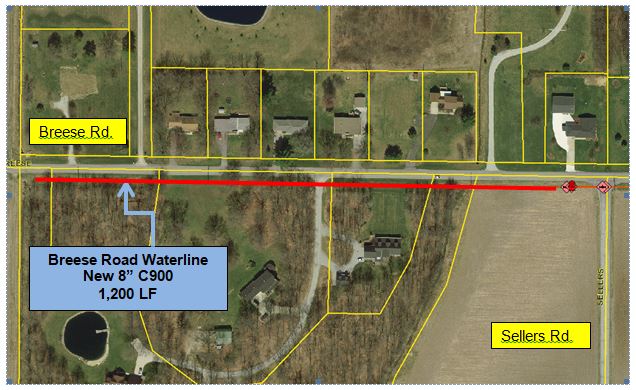 6
5. Procedures for Project Completion
Ohio Revised Code Chapter 6119 Assessment Statutory Procedure:
				
Informational Meeting
ORC 6119.46 - Prepare detailed plans, specifications, project cost and tentative assessments. Have documents on file in office for inspection by the public. 
ORC 6119.46  - Send notice by regular mail to all property owners listing tentative assessment amount and that all documents are available for inspection at the Allen Water District office. Also, include in the notice the time and place where the Board of Trustees will be considering a Resolution of Necessity. Board considers Resolution of Necessity. 
ORC 6119.47 - Notice of the passage of a Resolution of Necessity and the filing of the estimated assessments under section 6119.46 of the Revised Code shall be served by certified mail by the District upon the owners of the lots or parcels of land to be assessed for the project.
ORC 6119.47 - Upon return of any certified mail notice that one or more of the owners cannot be found, such owners shall be served by publication of the notice once in a newspaper having a general circulation within the district.

6. ORC 6119.48 - 28 day wait from notice of returned certified mail for receiving written objections, damage claims and letters of support.
7
5. Procedures for Project Completion (cont’d):
A.  Ohio Revised Code Chapter 6119 Assessment Statutory Procedure:

7.	ORC 6119.49 - Upon receiving written objections within the 28 day wait period, the Board of Trustees shall appoint an assessment equalization board to resolve objections.

8.	ORC 6119.50 - Address damage claims.
ORC 6119.51 – Notice sent to all property owners listing time and place where the Board of Trustees will be considering a Resolution of Intent to Proceed.  Board of Trustees considers Resolution of Intent to Proceed.

Board sends notice and conducts Pre-construction Meeting (optional).  Acquire and record all easements.
Board bids and constructs project.
ORC 6119.52 - Board to finalize project costs and consider Resolution to Levy Assessments. Upon passage of said Resolution, the Board will publish the Resolution once in the newspaper.
13. Send notice to all property owners of a Project Wrap-up Meeting.  Such notice shall include an invoice for payment of assessment allowing 30-days to pay the assessment in cash or do nothing and the assessment shall be placed on the property owner’s tax duplicate for collection with interest.
8
5. Procedures for Project Completion (cont’d)
B.  Optional Waiver Process to Complete Project:
      Note: Typically requires 100% signatures to proceed
Informational Meeting.
Property owners sign “Waiver of Notice for Hearing and Consent to Assessment for Public Improvement” – property owners are agreeing to be assessed for project releasing all rights of notices and filing objections.
Board passes Resolution of Necessity and Resolution of Intent to Proceed.
Board sends notice and conducts Pre-construction Meeting (optional).  Acquire and record all easements. 
Board bids and constructs project.
Board finalizes project costs and approves Resolution to Levy Assessments.
Notice sent to all property owners of a Project Wrap-up Meeting.  Such notice shall include an invoice for payment of assessment allowing 30-days to pay the assessment in cash or do nothing and the assessment shall be placed on the property owner’s tax duplicate for collection with interest.
9
6. Detail of Estimated Project Cost
10
7. Estimated Costs to Property Owners
1. Waterline Project Cost by Assessment: 

	Principal Estimated Assessment Calculation
	Total Project Cost = Approximately $103,000
	Total Number of Estimated User Equivalencies =  12 homes
		Principal Estimate Assessment per User Equivalency = $103,000/12 = $8,583.33

 		Allen Water District Contribution – Up to $15,000	
		$103,000 - $15,000 (maximum AWD contribution) = $88,000/12 = $7,333.33 per User 	Equivalency Estimate
		Note: This amount could deviate based on numerous items.  The Public Hearing will lock each 	property owner in to a not-to-exceed amount.

	Payment Options 
	a) Pay assessment in cash within 30 days after date of invoice. 
		b) Do nothing and assessment is automatically placed on tax duplicate for 			20 years at a 3.40% interest rate.  Estimated semi-annual tax payments of 			$ 256.
11
7. Estimated Costs to Property Owners (cont’d)
Connection Fees: (out of pocket) 
	City of Lima –  Property owner to acquire permit from City of Lima.  Permit cost will be $500 for City to install the meter/curb set and make the tap. 
	
Homeowner’s Contractor Cost: (out of pocket) 
	Homeowner contracts for installation of service line and all other plumbing modifications in the house – Approximately $1,000.
4.	Monthly Water Bill: (out of pocket)For 5,000 gallons per month usage (approximately 166 gallons per day) the water bill will be approximately $46/month. The City of Lima will bill all customers on behalf of the Allen Water District. The City will also maintain and operate all waterlines.
12
7. Summary of Estimated Cost to Property Owners
13
8. Tentative Project Schedule
14
Questions
15